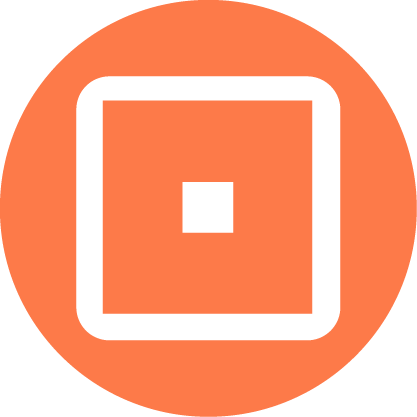 The Moment to Explore Strategic Partnerships: Closing Down
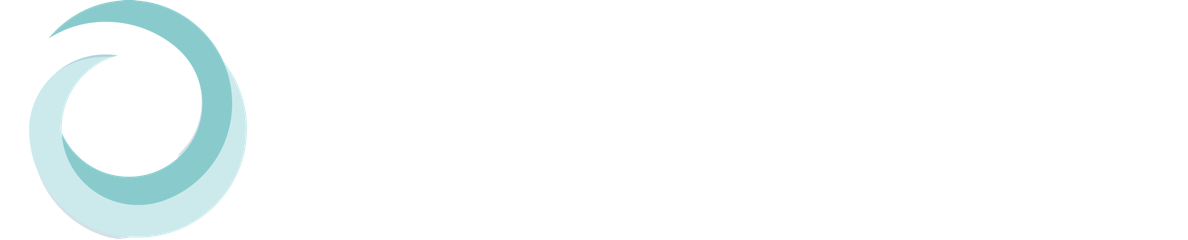 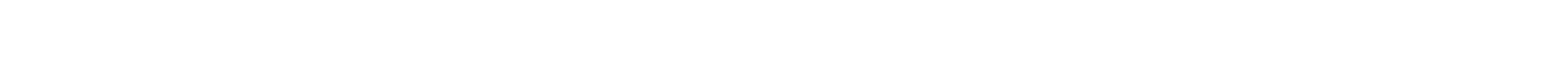 Why now?
Closing down our organization or one of our programs is not an easy decision for us to make.
It requires tough decisions about services, personnel, and – most importantly – the communities and people we serve.
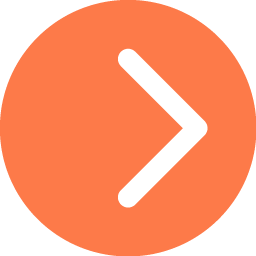 When facing such a decision, thoughtful consideration of strategic alliances and restructuring options may enable our organization’s legacy to live on and ensure that we are able to serve our core purpose and mission, even as we close down.
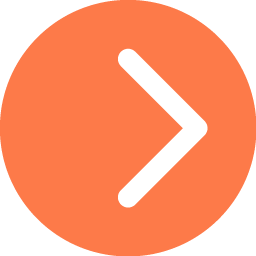 Strategic alliances and restructuring: A broad continuum of long-term, organizational collaborations designed to leverage the strengths and capacities of two or more organizations; could include joint programs, parent-subsidiary structures, fiscal sponsorships, asset transfers, joint ventures, administrative or back office consolidations, mergers, or other intentional structures for collaboration.
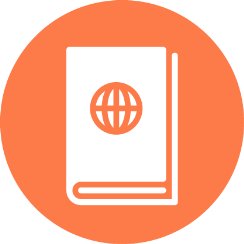 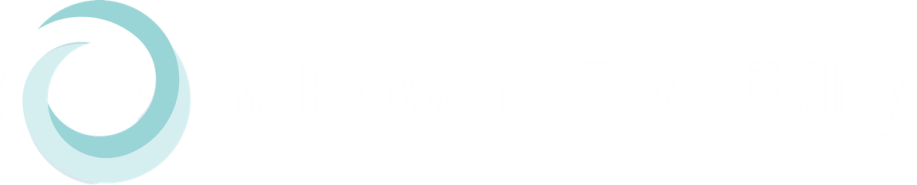 Board Opportunity #1:Define what’s most important.
QUESTIONS FOR DISCUSSION
What is our core purpose? What problem are we trying to solve or new reality are we trying to create? 
Is this core purpose still relevant in our current environment?
What’s our unique value? Are there things that we are doing that no one else is doing, or doing as well?
If we were to close down, what needs or gaps would be created, and which colleague organizations would be best positioned to fill those gaps?
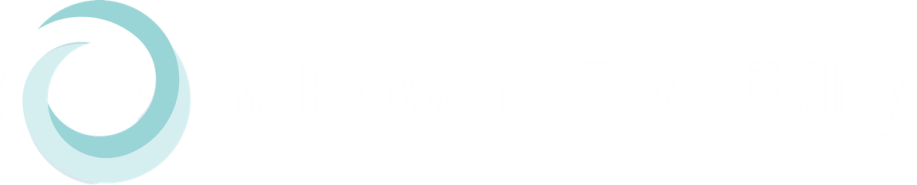 Board Opportunity #2:Assess our options.
QUESTIONS FOR DISCUSSION
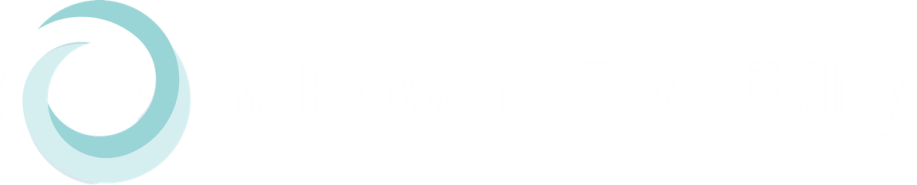 Board Opportunity #3:Think creatively about our legacy by leading a collaboration strategy.
QUESTIONS FOR DISCUSSION
With whom would it be most logical for us to partner? 
Are there organizations for which our organization’s knowledge and experience could add significant value?
When we close, on which organizations are those we serve most likely to rely? 
What criteria are most important to us as we vet a potential merger or program transfer partner? Are there things that would disqualify an organization from consideration?
What would be most important for a potential merger or program transfer partner to know about us? Are there things that would be essential in terms of expectations to set or commitments to be made?
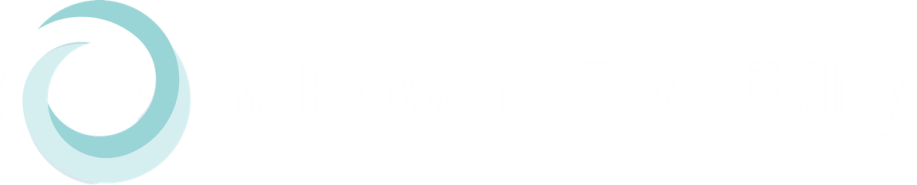 Final Considerations
Closing down our organization or program is not an easy decision for us to make. 
By exploring options for strategic partnerships – most likely a merger or a program/asset transfer – we may be able to ensure that our organization’s good work continues and that our legacy of service (and possibly even some elements of our name or brand) are not lost.
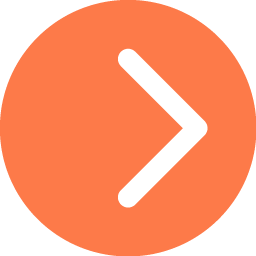 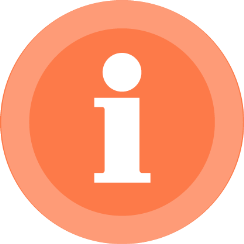 For more information on how organizations are exploring greater impact through strategic alliances and restructuring, visit www.thepowerofpossibility.org.
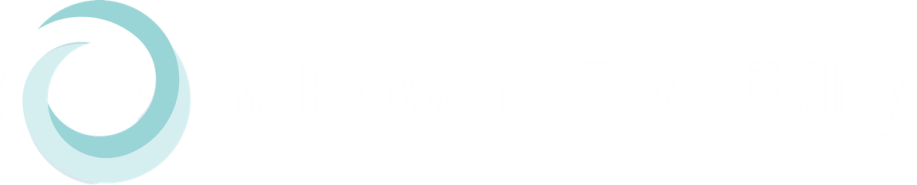